LAW LESSON
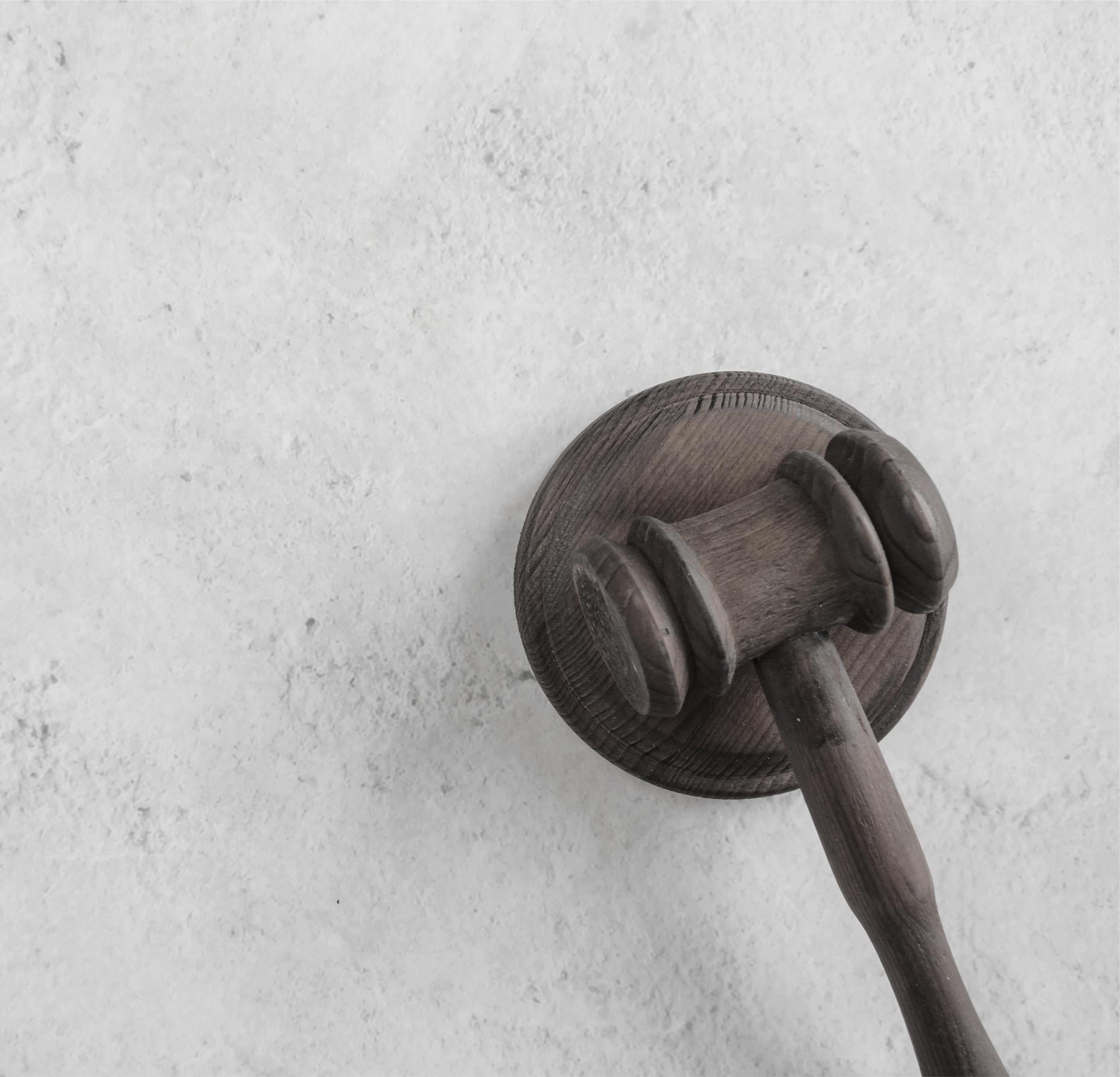 Here is where the lesson begins
01
02
03
04
A COMPLETE OVERVIEW
FEATURES OF THE TOPIC
THIS IS THE ASSIGNMENT
ALL ABOUT THE TOPIC
Here you could describe the topic of the section
Here you could describe the topic of the section
Here you could describe the topic of the section
Here you could describe the topic of the section
01
A COMPLETE OVERVIEW
You could enter a subtitle here if you need it
INTRODUCTION
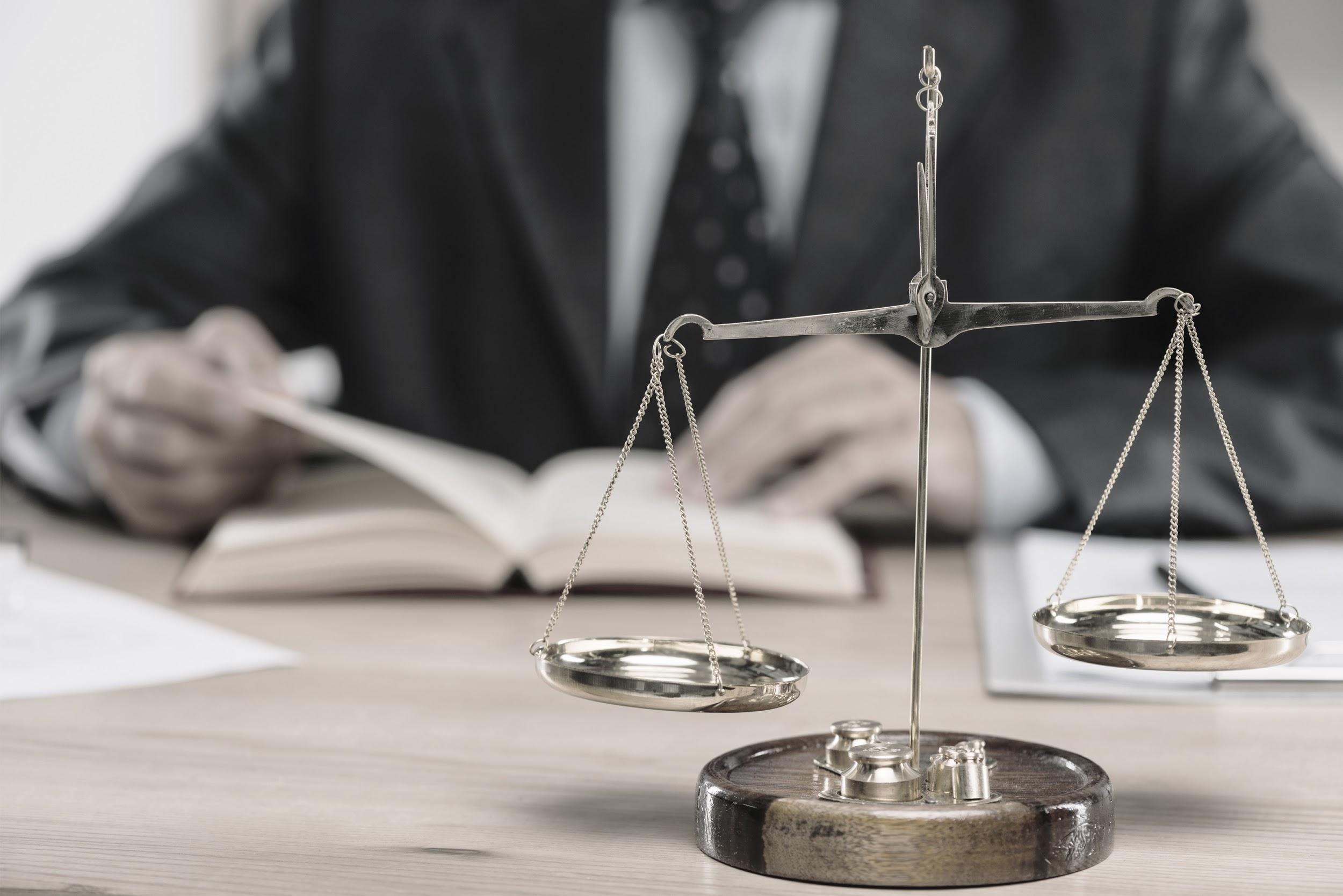 Venus has a beautiful name and is the second planet from the Sun. It’s terribly hot—even hotter than Mercury—and its atmosphere is extremely poisonous. It’s the second-brightest natural object in the night sky after the Moon
“This is a quote. Words full of wisdom that someone important said and can make the reader get inspired.”
—SOMEONE FAMOUS
WHAT IS THIS TOPIC ABOUT?
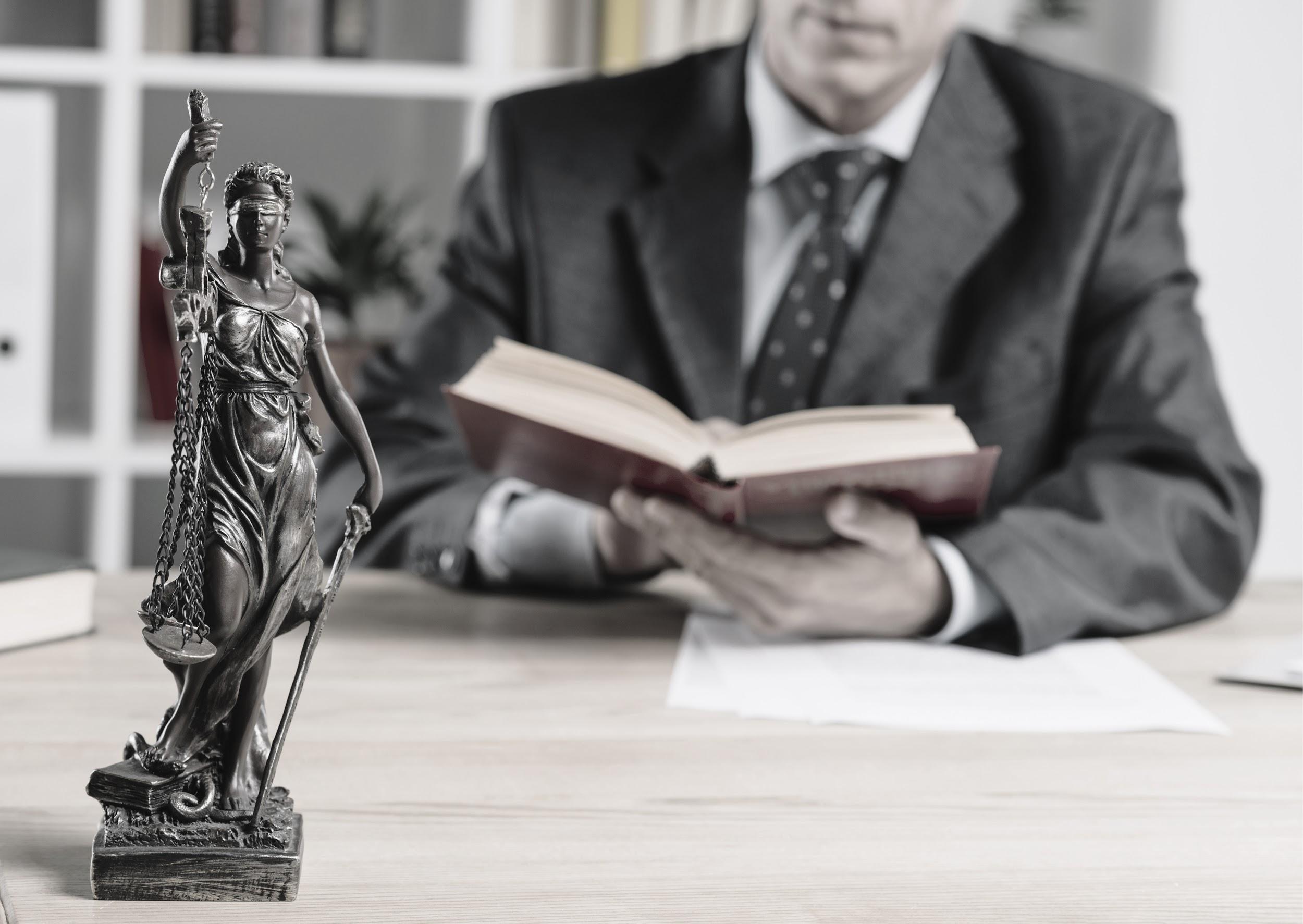 Here you could give a brief description of the topic you want to talk about. For example, if you want to talk about Mercury, you could say that it’s the closest planet to the Sun and the smallest one in the Solar System
DEFINITION OF CONCEPTS
MARS
SATURN
VENUS
MERCURY
Mercury is the closest planet to the Sun
Despite being red, Mars is actually a cold place
It’s composed mostly of hydrogen and helium
Venus is the second planet from the Sun
FEATURES OF THE TOPIC
mercury
jupiter
venus
Mercury is the closest planet to the Sun
It’s a gas giant and the biggest planet in the Solar System
Venus is the second planet from the Sun
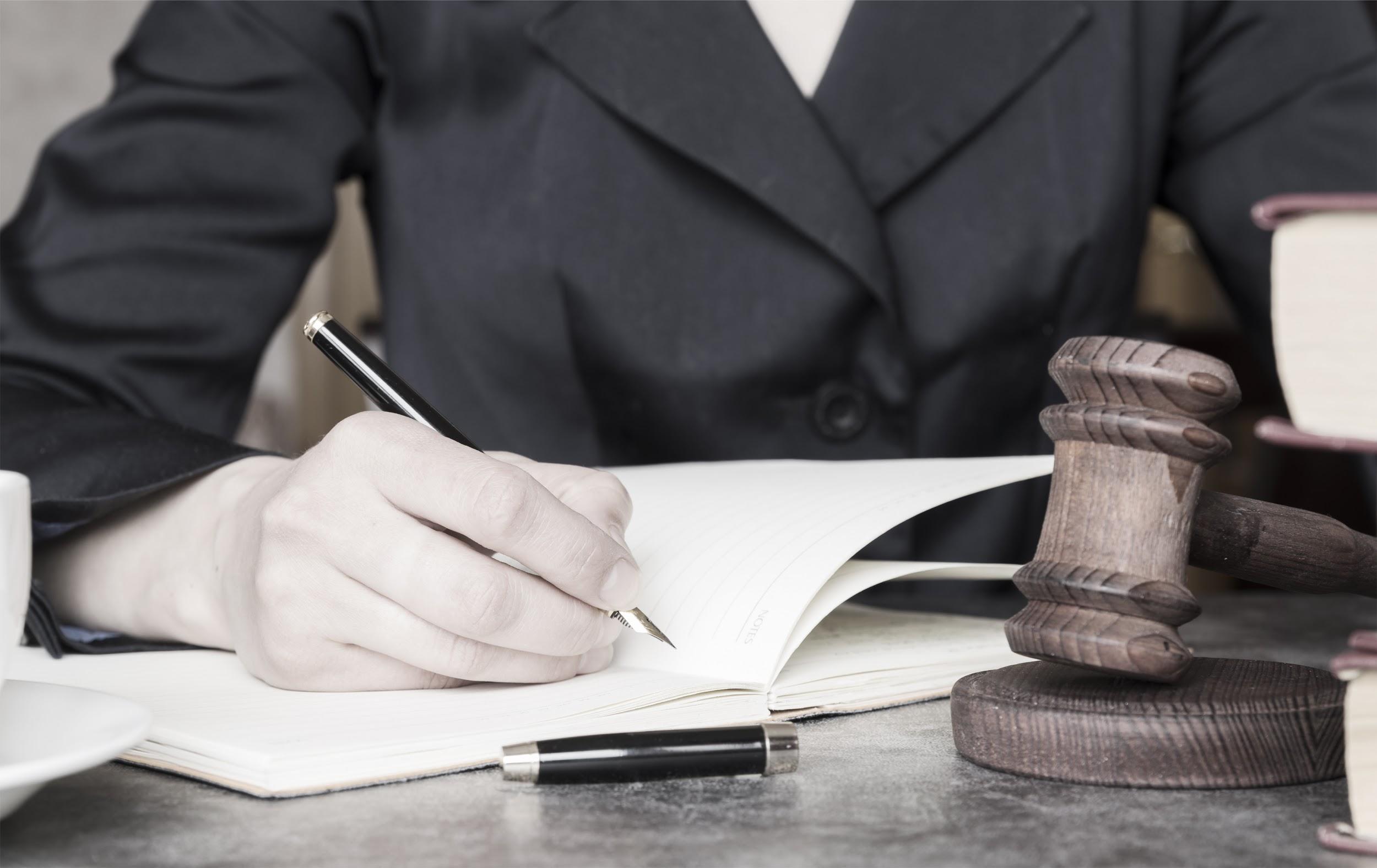 9,200 km
Venus has a beautiful name
15 mm
Saturn is a gas giant and has rings
67,700
Despite being red, Mars is cold
PRACTICAL USES
VENUS
MARS
MERCURY
It’s the smallest planet of them all
Venus has a
beautiful name
Despite being red,
Mars is cold
SATURN
NEPTUNE
JUPITER
It’s the biggest planet of them all
It’s a gas giant and has rings
It’s the farthest one from the Sun
Despite being red, Mars is actually a cold place. It’s full of iron oxide dust, which gives the planet its reddish cast
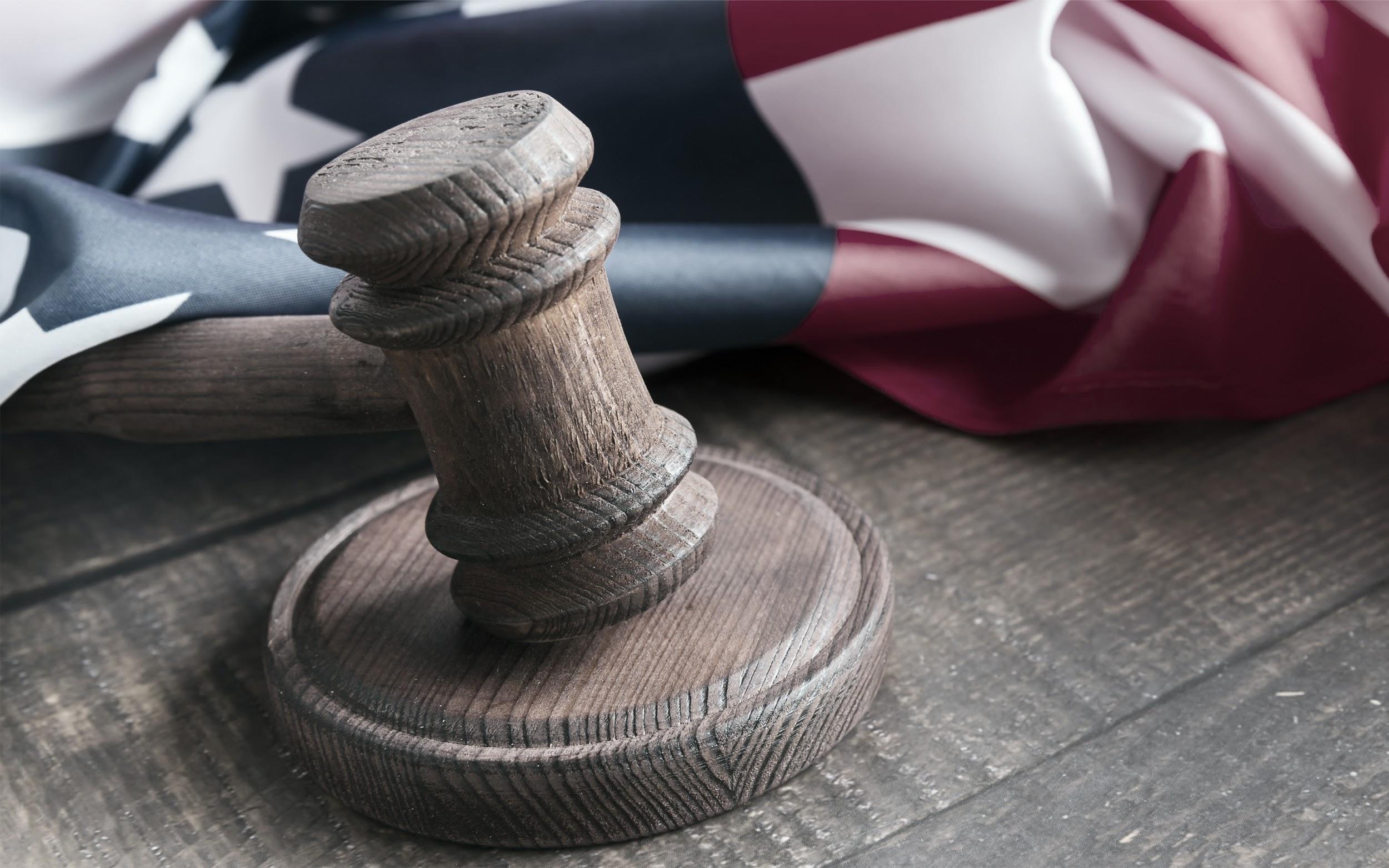 Insert your multimedia content here
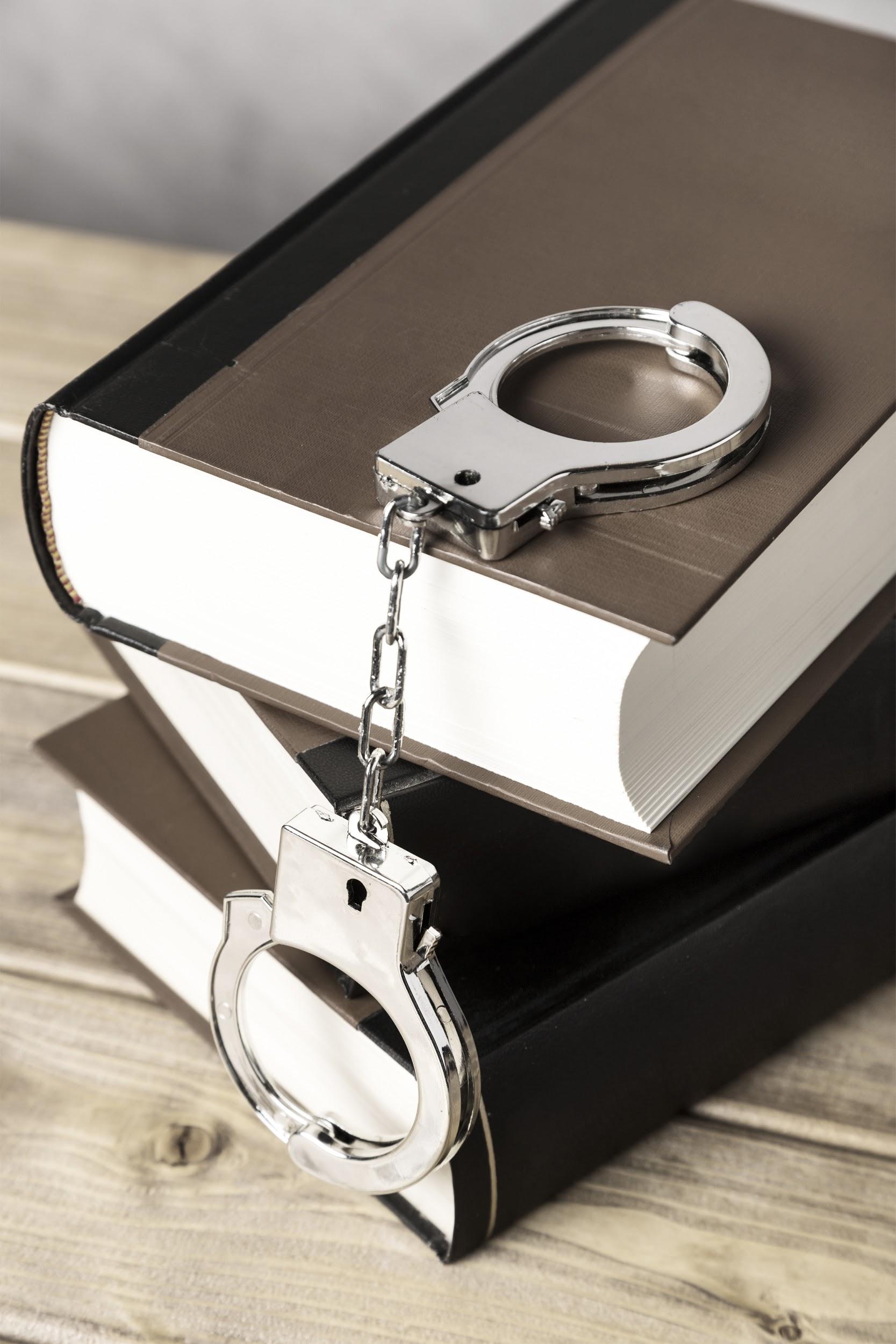 DID YOU KNOW THIS?
Despite being red, Mars is cold
Here you can write about something important
Here you can write about something important
Here you can write about something important
Here you can write about something important
PROBLEM
SOLUTION
Mercury is the smallest planet in the Solar System. In fact, it’s only a bit larger than the Moon
Jupiter is a gas giant, the biggest planet in the Solar System and the fourth-brightest object in the sky
PROCESS
STEP 1
STEP 2
STEP 3
STEP 4
Mercury is the smallest planet
Despite being red, Mars is cold
Venus has a beautiful name
Jupiter is the biggest planet
A PICTURE IS WORTH A THOUSAND WORDS
A PICTURE ALWAYS REINFORCES THE CONCEPT
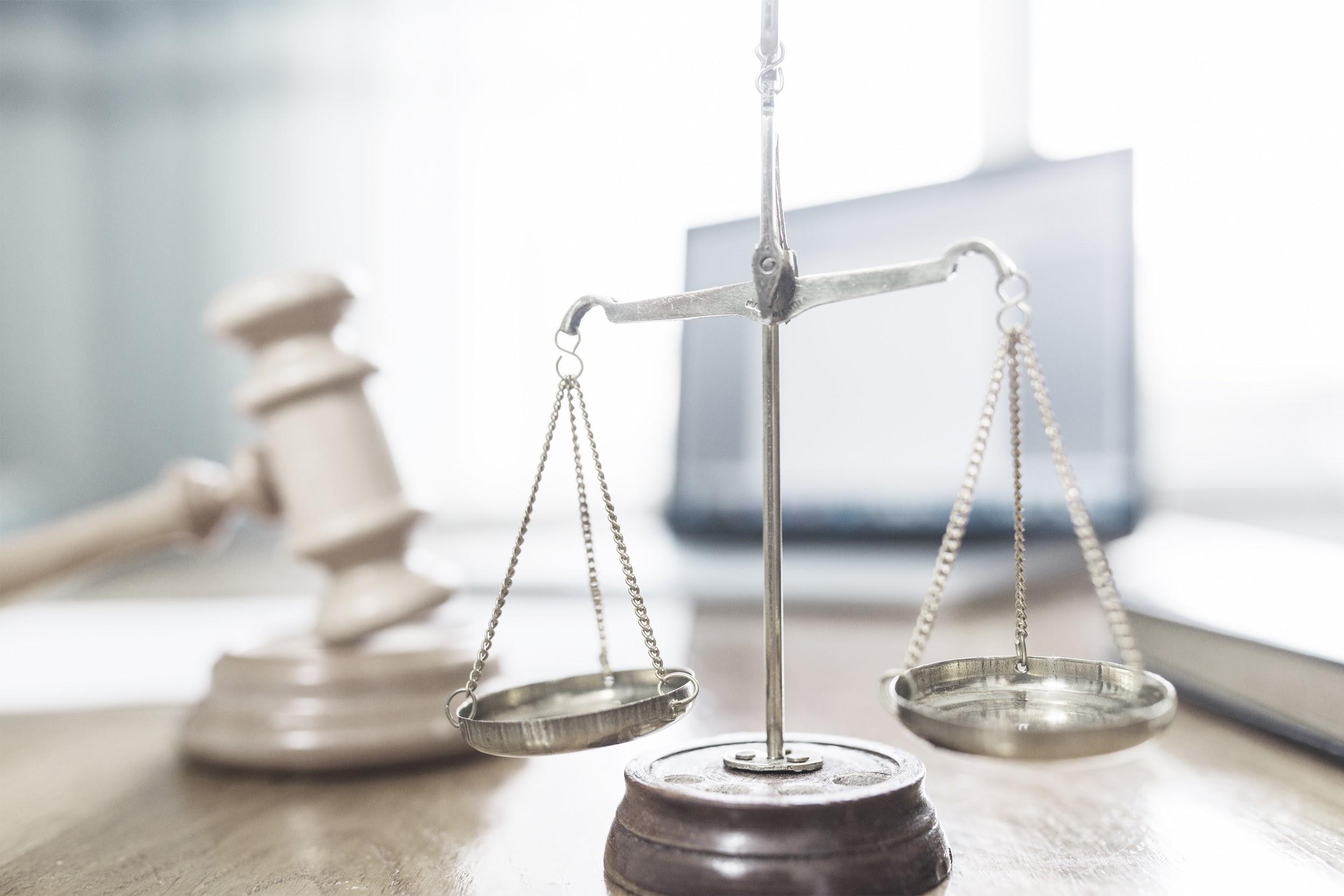 Images reveal large amounts of data, so remember: use an image instead of long texts
DIAGRAM
JUPITER
Earth is where we live on
Mars is actually cold
Saturn is the ringed one
4.498,300.000
Big numbers catch your audience’s attention
OVERVIEW
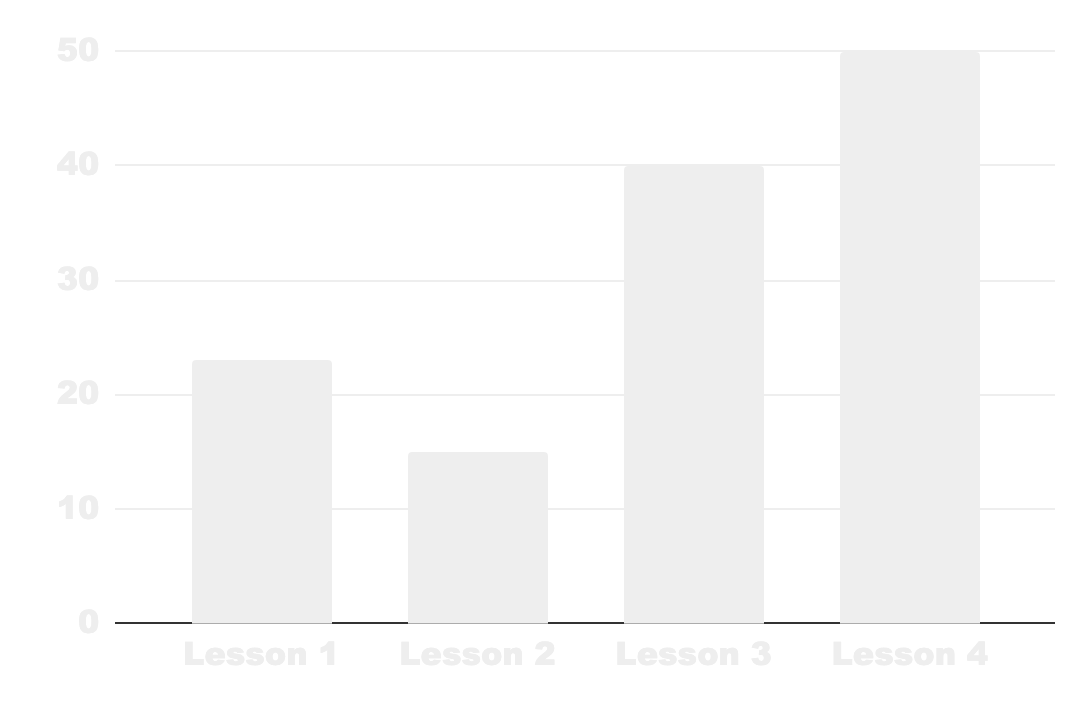 To modify this graph, click on it, follow the link, change the data and paste the new graph here
AREAS OF ACTION
EXERCISE
Does MERCURY’S name
have anything to do with the liquid metal?
+
+
No, the truth is that this planet
was named after the Roman messenger god, Mercury
ASSIGNMENT
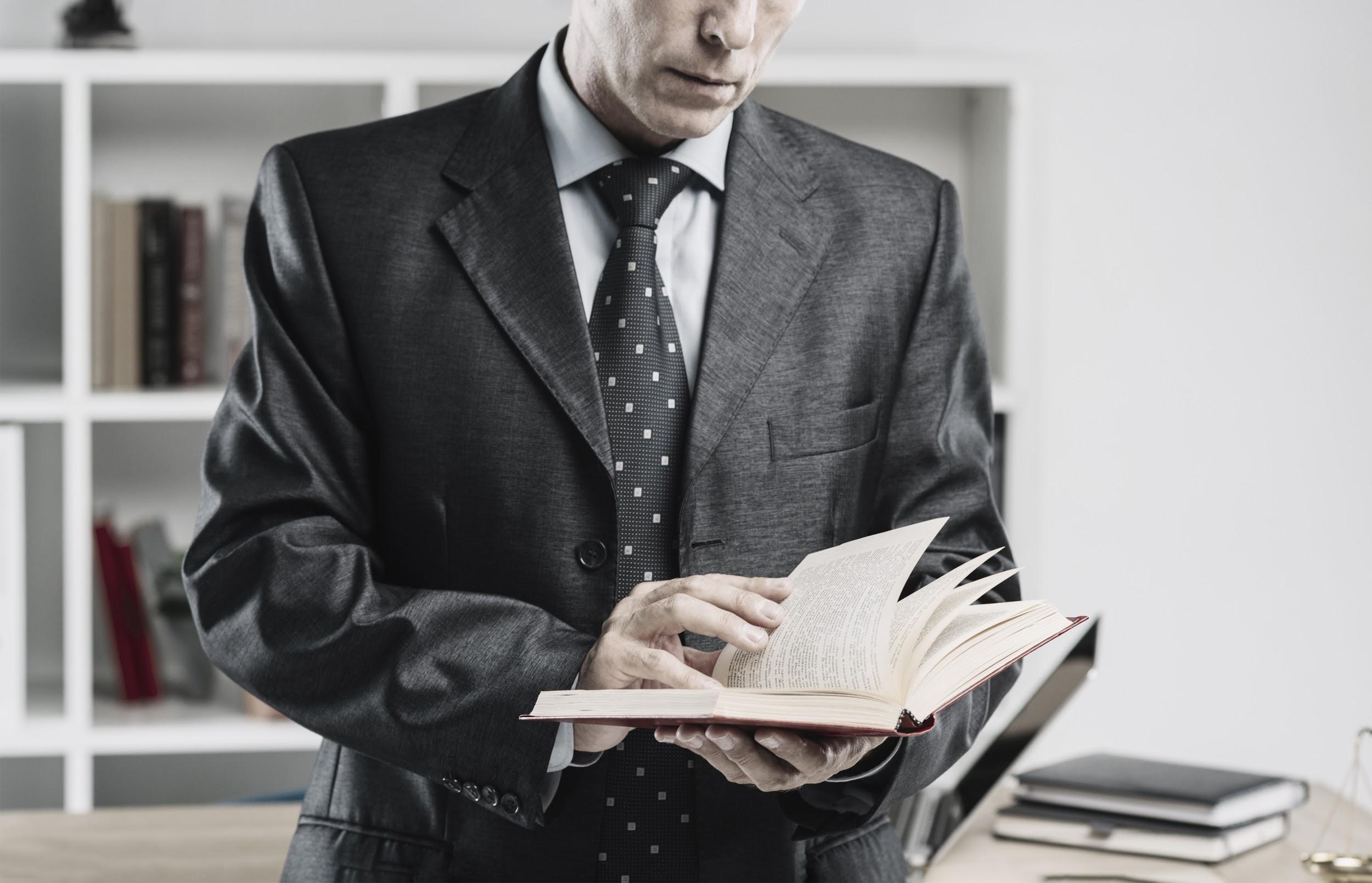 Is Mercury the closest planet to the Sun?
Which planet is a gas giant and has several rings?
Can you calculate the distance between these two planets?
THANKS!
Do you have any questions?
great_ppt@outlook.com
+00 000 000 000
www.greatppt.com
Free template from Greatppt.com
Alternative icons
Fonts & colors used
This presentation has been made using the following fonts:
Staatliches
(https://fonts.google.com/specimen/Fira+Sans+Extra+Condensed)

Raleway
(https://fonts.google.com/specimen/Roboto+Slab)
#595959
#eeeeee
Use our editable graphic resources...
You can easily resize these resources without losing quality. To change the color, just ungroup the resource and click on the object you want to change. Then, click on the paint bucket and select the color you want. Don’t forget to group the resource again when you’re done.
FEBRUARY
JANUARY
MARCH
APRIL
PHASE 1
Task 1
FEBRUARY
MARCH
APRIL
MAY
JUNE
JANUARY
Task 2
PHASE 1
Task 1
Task 2
PHASE 2
Task 1
Task 2
...and our sets of editable icons
You can resize these icons without losing quality.
You can change the stroke and fill color; just select the icon and click on the paint bucket/pen.
In Google Slides, you can also use Flaticon’s extension, allowing you to customize and add even more icons.
Educational Icons
Medical Icons
Business Icons
Teamwork Icons
Help & Support Icons
Avatar Icons
Creative Process Icons
Performing Arts Icons
Nature Icons
SEO & Marketing Icons
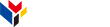 www.greatppt.com
Free Templates and Themes
Create beautiful presentations in minutes